Zygmunt Florenty Wróblewski
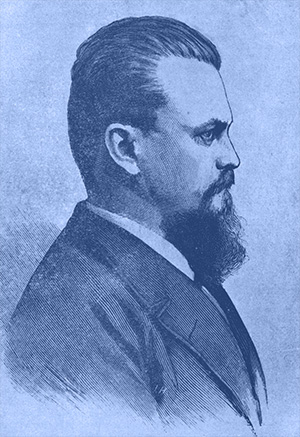 Prezentacja z chemii
Kim był
Zygmunt Florenty Wróblewski
ur. 28 października 1845r. w Grodnie, 
zm. 16 kwietnia 1888r. w Krakowie.
Był polskim fizykiem, członkiem 
Akademii Umiejętności (od 1880r.) oraz 
profesorem Uniwersytetu Jagiellońskiego 
(od 1882r.)
Życiorys
Studiował w Kijowie na Uniwersytecie 
Narodowym im. Tarasa Szewczenko, 
niestety przerwał swoją naukę, ponieważ 
w wieku 18 lat wziął udział w Powstaniu 
Styczniowym. 
Został zesłany na krótki czas na Sybir.
Działalność naukowa
Swoją naukę kontynuował w Berlinie,
a dwa lata później, ostatecznie ukończył 
w Monachium, gdzie uzyskał tytuł doktora
za pracę z zakresu elektryczności.
   Odbył kilka podróży naukowych po 
Europie. Nawiązywał tam kontakty 
z czołowymi europejskimi naukowcami.
   Udało mu się też zdobyć sprzęt naukowy, którego jeszcze niebyło w Polsce.
Przygody z jego pracą
Swoją pracę zaczął w Krakowie gdzie zaproponowano mu pracę na katedrze fizyki Uniwersytetu Jagiellońskiego. Tam
zaprzyjaźnił się z Karolem Olszewskim, 
z którym od tamtego czasu intensywnie 
współpracował. Przyjaźnił się też przez
wiele lat z matematykiem Brunonem
Abakanowiczem.
Przyjaciele Z. Wróblewskiego
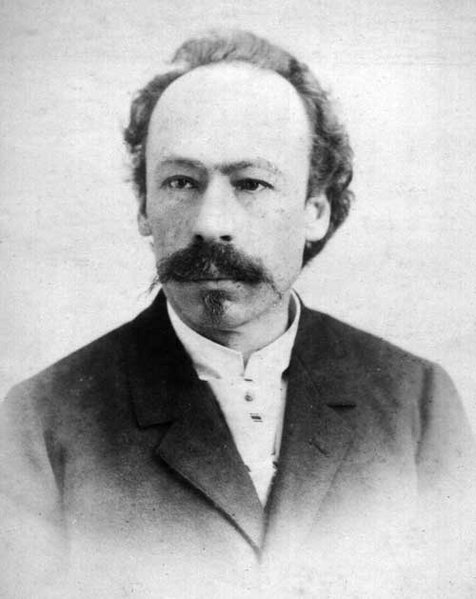 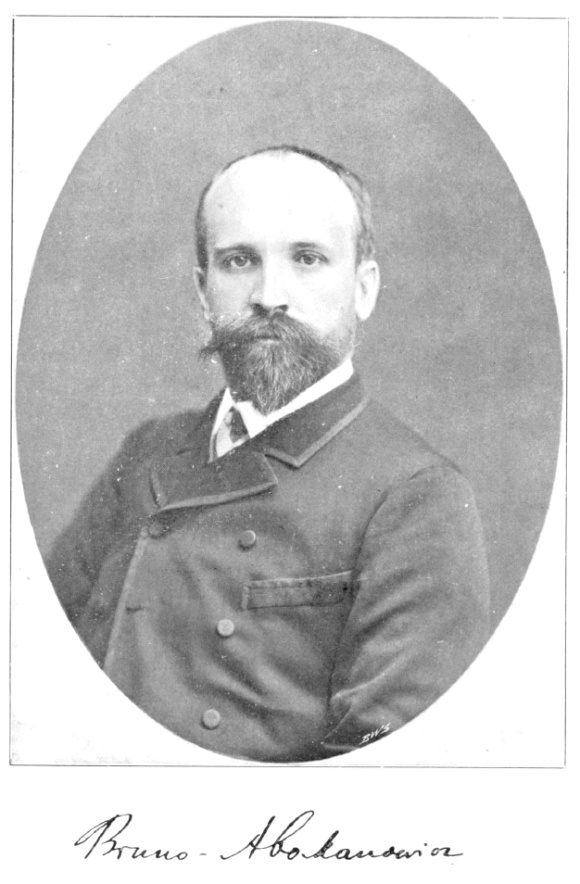 Karol Olszewski                Brunon Abakanowicz
Niesamowite odkrycie
5 kwietnia 1883r. w Krakowie Zygmunt 
Wróblewski i Karol Olszewski jako pierwsi
na świecie dokonali skroplenia tlenu.
Natomiast 13 kwietnia 1883 r. skroplili azot.
   W tym okresie swoją pracę naukową rozpoczynała Maria Skłodowska-Curie.  
   W 1882r. jako pierwszy wytworzył klatrat
dwutlenku  węgla i zbadał jego podstawowe właściwości.
Szybka i tragiczna śmierć Wróblewskiego
Zygmunt Wróblewski zmarł w wieku 43 
lat, w wyniku tragicznego wypadku. 
W dniu 25 marca 1888r. pracując w swoim laboratorium gmachu w Collegium Physicum, rozlał na swoje ubranie zawartość lampy naftowej. Mimo udzielenia mu natychmiastowej pomocy przez studentów doznał rozległych oparzeń.
Zmarł 16 kwietnia 1888 r.
Pożegnanie
Został pochowany na cmentarzu Rakowickim. W mowie pogrzebowej J. Rostafiński powiedział o nim: 

…Znów jak zwykle po całych dniach i wieczorem, do późnej nocy, siedział w pracowni, zajęty ukochaną fizyką. Obok niej prócz matki, nic tak gorąco nie kochał...
Cały był oddany swojej nauce… Jej poświęcał pierwszą i ostatnią myśl każdej doby. Jej ofiarą padł, jak żołnierz na wyłomie…
Koniec!
Dziękuję za przeczytanie mojej prezentacji.
Lilianna Sarnecka.